Introduction to the GPGPU (General-purpose computing on graphics processing units) and to OpenCL
Prof. Dr.-Ing. Andreas Maier, Prof. Dr.-Ing. Dietmar Fey
Jessica Magaraggia, Martin Berger, Frank Schebesch
[Speaker Notes: Reminding the truth]
Outline
Background and history
Overview of the graphic pipeline
GPGPU architecture
Cuda
OpenCL
OpenCL example
GPGPU – General Purpose Graphics Processing Unit
Graphics cards: Short background
Original use: Control of the PC‘s monitor by means of the graphics cards
Middle of the 80es: Graphics cards with 2D-acceleration
Beginning of the 90es: First 3D-Acceleration
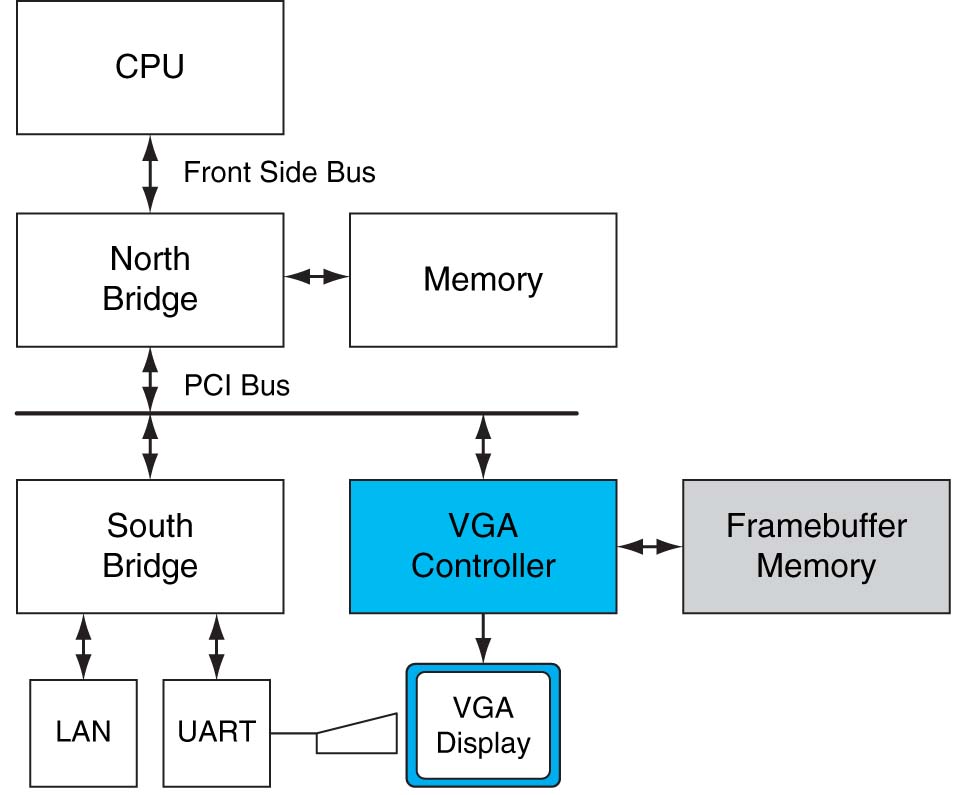 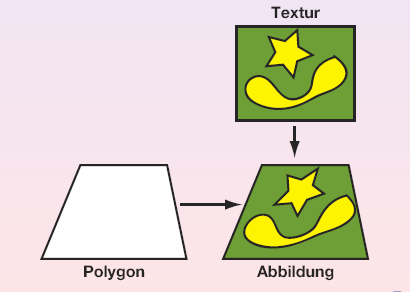 GPGPU – Introduction (1)
At the beginning, no standard programming interface was available
Early 90es:
Establishment of OpenGL in the professional context
The fast development lead to successful spread in the market shares
End of the 90es:
Graphics cards take over in the context of coordinate transformations and of Illumination (e.g. NVIDIA GeForce 256)
The term Graphics Processing Unit appears in the scientific community
2000es: Shader-Programming ( Pixel-Shaders and Vertex-Shaders are used for graphic rendering)
Nowadays:
Graphics cards manufacturers: ATI und NVIDIA
High demand on the market →  low prices
GPGPU – Introduction (2)
Summary of the graphics cards‘ development:
VGA Controller       	Memory Controller	Display Generator
GPU (Graphics Processing Unit)	The Processing of the traditional graphic pipeline
GPGPU (General Purpose Graphics Processing Unit)	Programmable processors replaced fixed function blocks	Increased computational accuracy	Parallel programming is required → CUDA
OpenGL – Graphic Pipeline
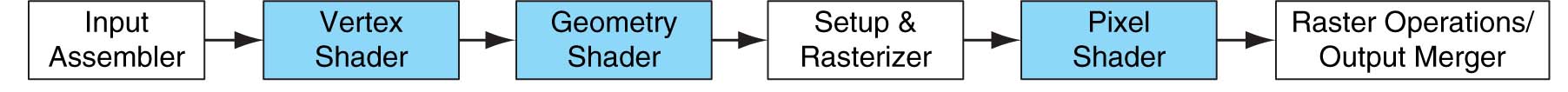 Shader
It is the program in charge of the shadowing
It acts on junction points, (vertices), on geometric primitives (vertices, lines, triangles, etc.)  and single points in the image
Some units are programmable (blue), some are hardwired (white)
Textures
They describe characteristic of the points on a surface
Interpolation is done on floating points
Often disregarded in 1D, 2D- oder 3D-fields
[Speaker Notes: Vertex Shader: transformiert die 3D Position eines Knotens auf den 2D Schirm. Geometrie Shader kann geometrische Primitive in die Szene einfügen und herausnehmen. Setup und Rasteriserungseinheit erzeugt Pixelfragmente für ein geometrisches Primitiv. Pixel Shader greifen häufig auf Texturen zu, die Musterungen von Objekten beschreiben.]
GPGPU – Architecture (1)
General configuration of a GPGPU
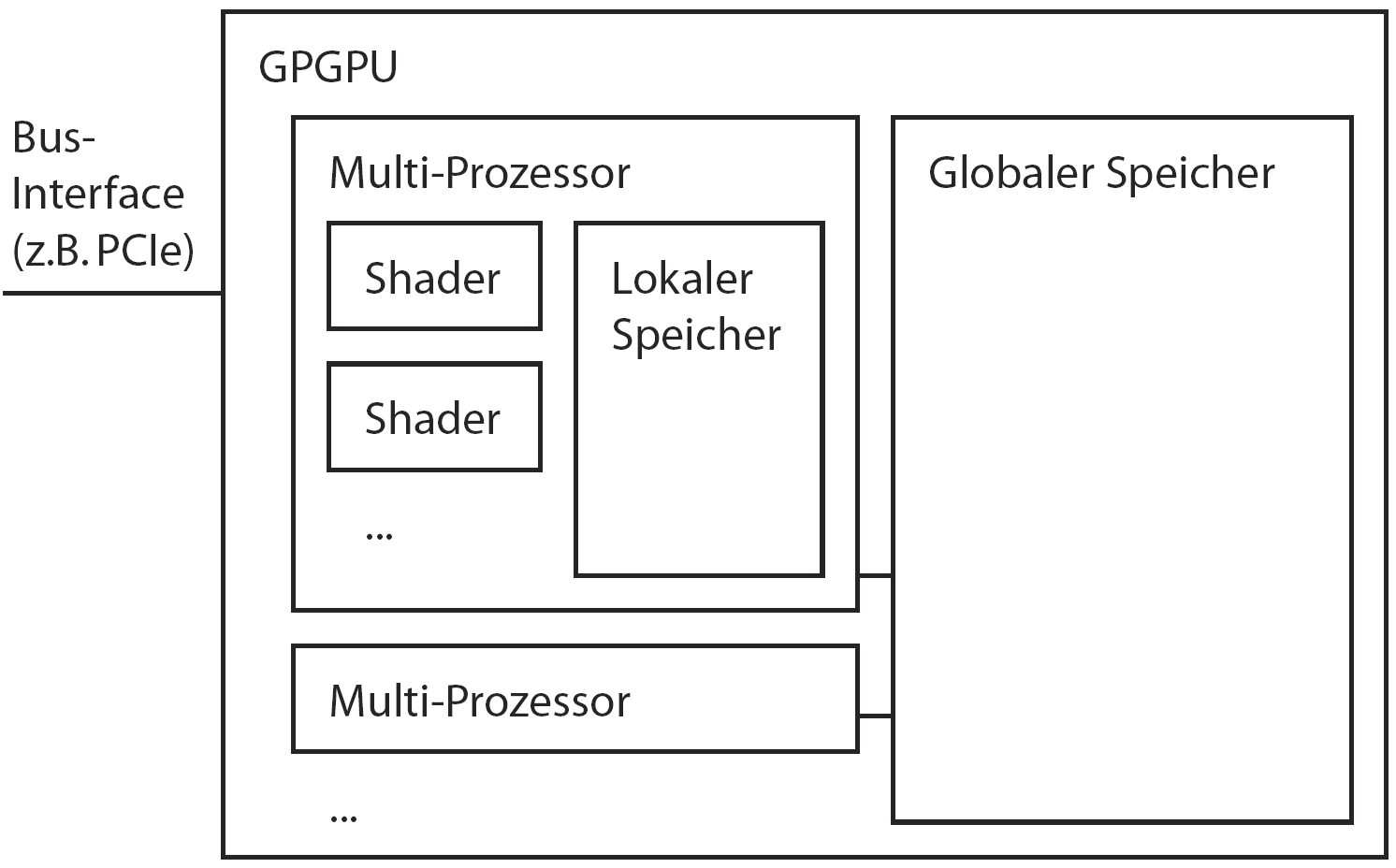 GPGPU – Architecture (2)
Hierarchy of the memory of a GPU:
Global memory
Located in an external DRAM
Not explicitly accessible by a CUDA-program
Accessible just by a thread at a time
Shared memory
Located in specific SRAM-banks
SM-specific
[Speaker Notes: Textur-Prozessor-Cluster Heterogene Multikern-Architekturen]
GPGPU – Architecture (3)
Local memory
Thread-specific
Located in external DRAM
Configurable
Special memory
Textures
Constants
	Both local and special memory are of type constant. They are writable by the CPU at the beginning of the computation on the graphics card
GPGPU – CUDA-Programming Model
CUDA supports:
Parallel threads
Programming schemas with parallel data
Difference w.r.t. other parallel threads approaches:
All threads need to perform the same operation
In this context we talk of  data parallelism
Nvidia refers to this schema as: SIMT (Single Instruction Multiple Threading)
Nevertheless it is possible to switch between threads of a specific thread field during an application
OpenCL Platform
The OpenCL platform includes several components
One Host (CPU-based)
Compute Devices (GPU)
Compute units ( groups of execution and arithmetic units)
Processing elements (executing OpenCL Kernels)
Serial code executes in the Host
Parallel code executes in the Compute devices
HOST
Compute Device
Processing Element
Compute unit
Woolley2011
11
[Speaker Notes: Compute Units” (akin to execution units & arithmetic processing unit groups on multi-core CPUs - think “cores”)
At the lowest level, these processing elements all execute OpenCL “Kernels]
OpenCL: How the execution works
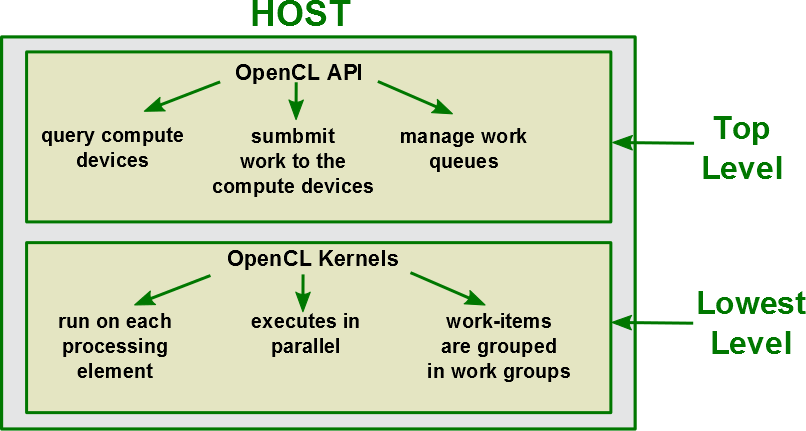 12
[Speaker Notes: The Host is run by the application. On the host side, blocking API functions can perform
waits for certain events to complete, such as all events in the queue
to finish, specific events to finish]
OpenCL Kernels
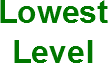 An OpenCL Kernel represents the code executed by a Work item
Kernels process in parallel: their execution needs to be independent from one another
The code executed by the kernels needs to consider the required memory access
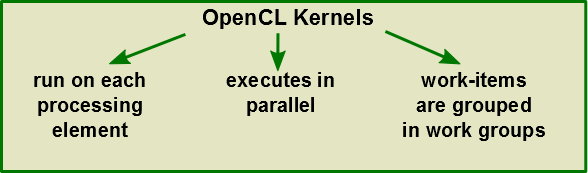 13
Example of an OpenCL Kernel
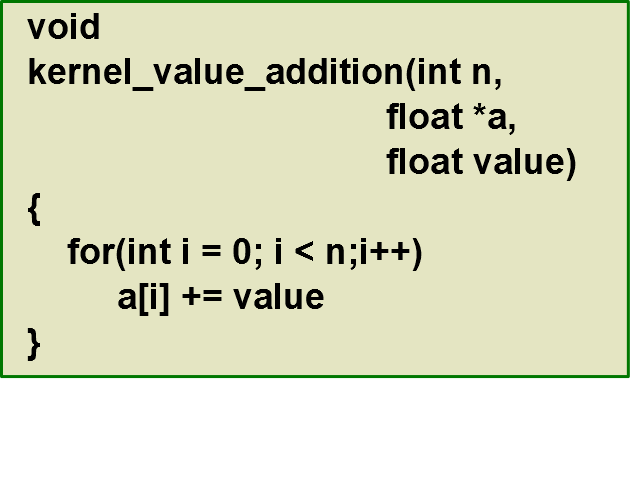 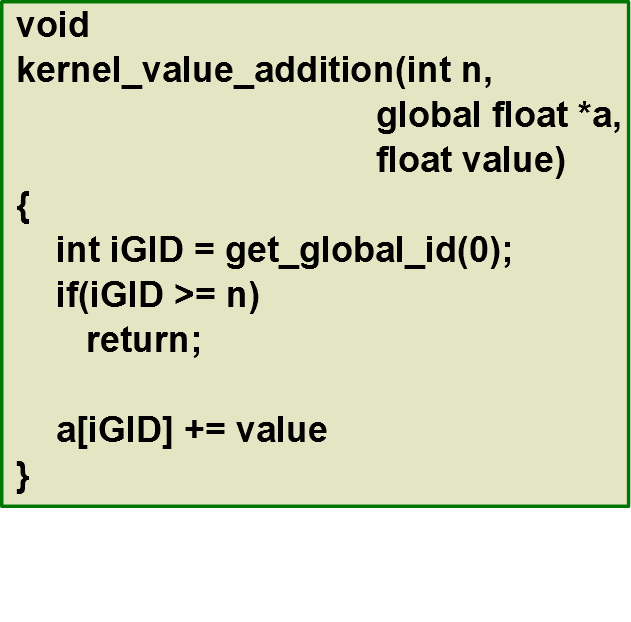 OpenCL kernel: The same code is executed at each point in the domain in parallel
Standard loop: The same code is repeated serially, one element after the other
14
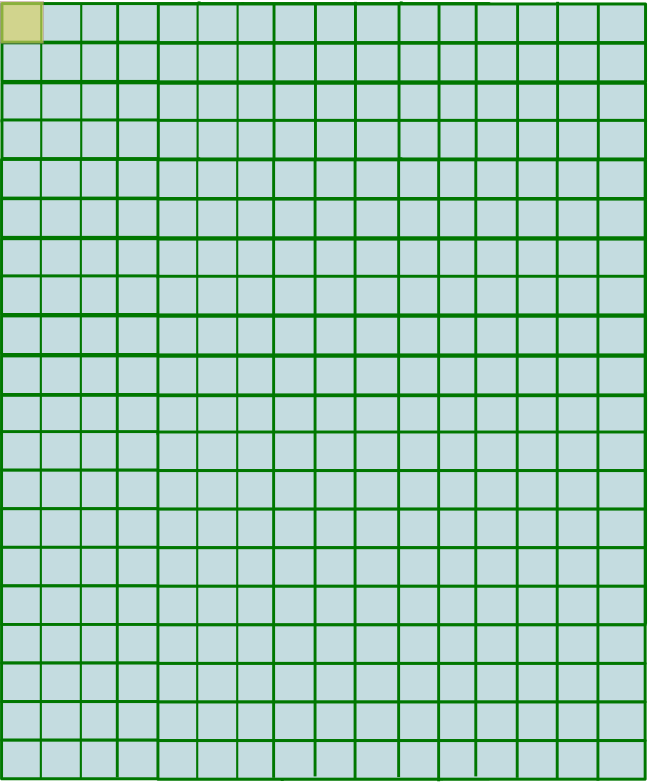 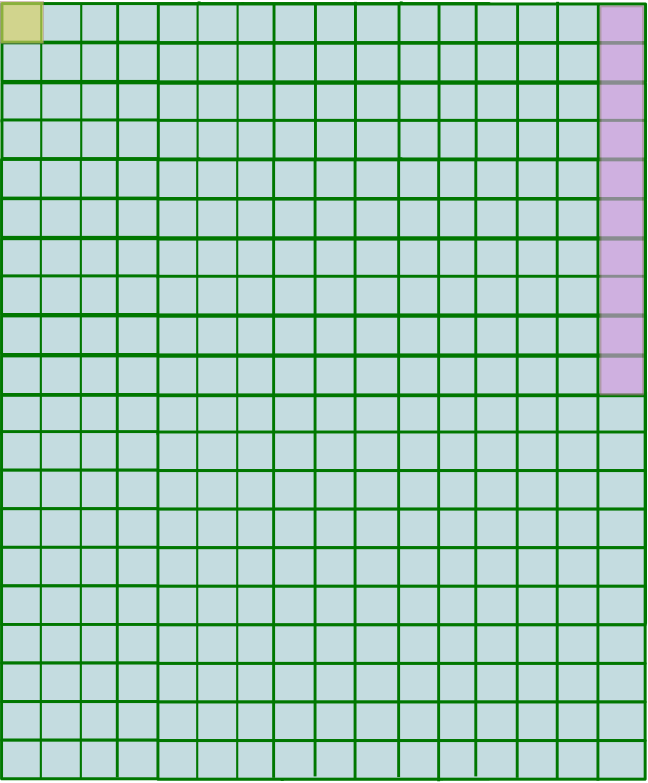 Work Domain 1D
Vector a
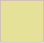 Working item
get_global_id(0) = 8
Vector a
Working group
Global size: 20
Local size of the working group: 8
15
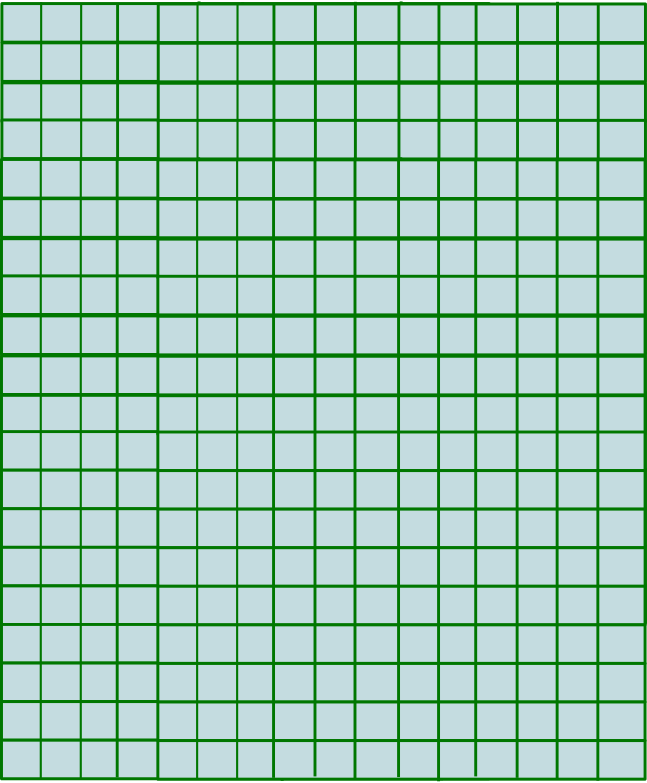 Work Domain in 2D
Example: Point-wise image processing
The image represents the global dimension of the working domain (16 x 20)
16
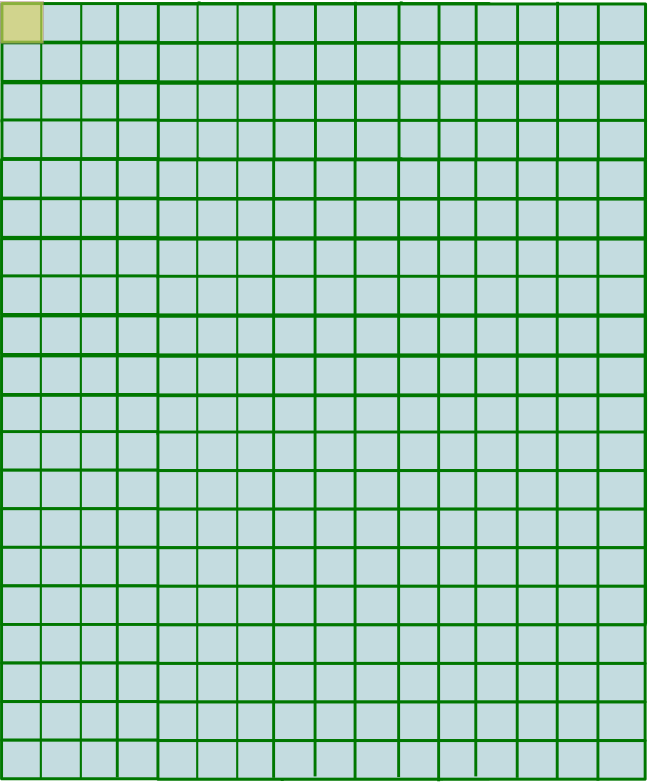 Work Domain in 2D (2)
The global domain is divided into work items (e.g. a pixel)
17
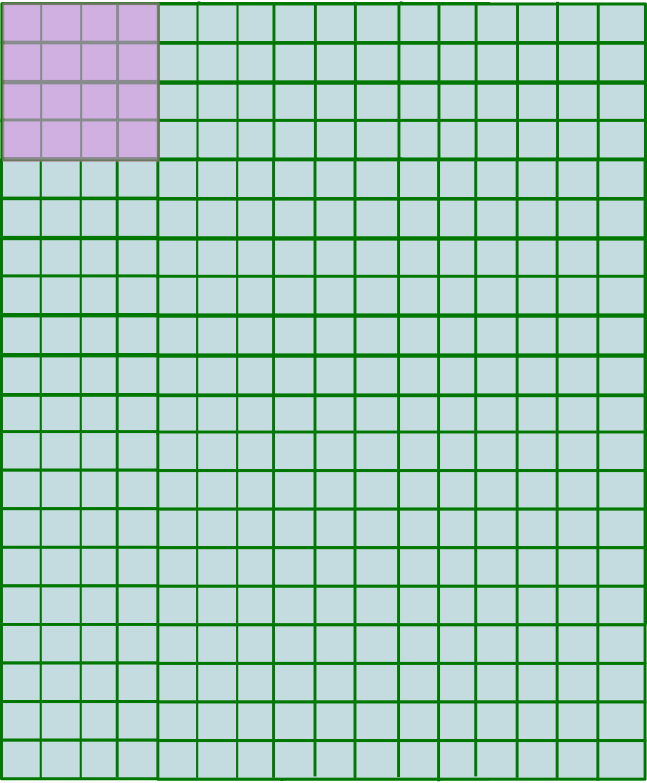 Work Domain in 2D (3)
The global domain is divided into work items (4 x 4)
Work items are grouped in work groups which execute together
The work domain can be in practice bigger than the real size of the image
It needs to be a multiple of the worksize
18
Example of a GPU class (1)
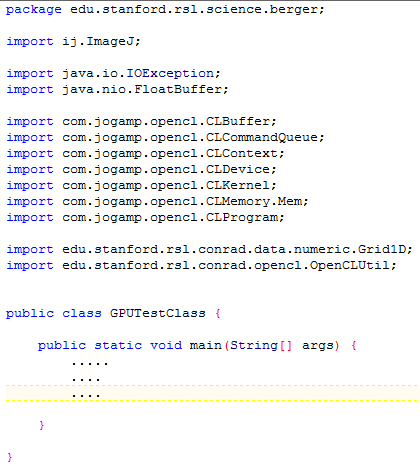 We want to write a class that uses our addition kernel:
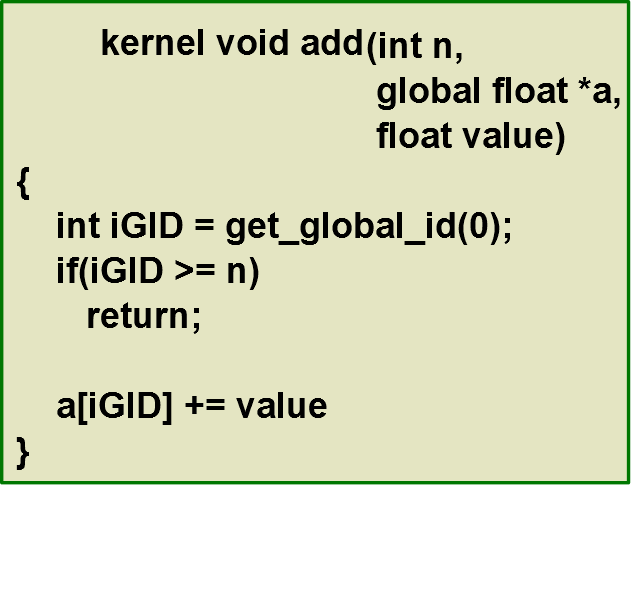 Code used with courtesy of Martin Berger
19
Example of a GPU class (2)
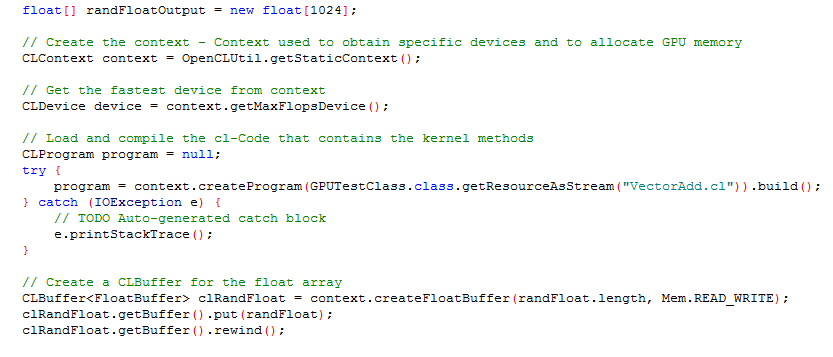 Code used with courtesy of Martin Berger
20
Example of a GPU class (3)
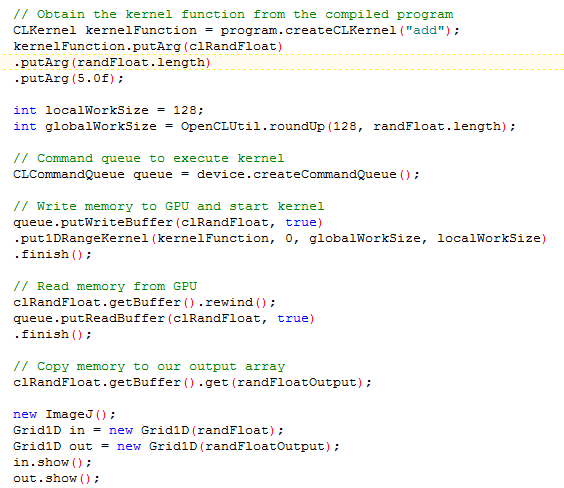 Code used with courtesy of Martin Berger
21
References
Woolley2011: http://www.cc.gatech.edu/~vetter/keeneland/tutorial-2011-04-14/06-intro_to_opencl.pdf
Khronos2010: https://www.khronos.org/assets/uploads/developers/li-brary/overview/OpenCL-Overview-Jun10.pdf
Smith2013: http://www.cs.bris.ac.uk/home/simonm/workshops/Op-enCL_lecture4.pdf
22
Questions?